Vznik Cisterciáckého řádu
Cisterciácký řád, (Ordo Cisterciensis)
Cisterciácká reforma - konec 11. století.

Reakce na Cluny. 
Zakladatelé cisterciáckého hnutí  pocházeli většinou z clunyjských klášterů.

Návrat k původním mnišským ideálům.
Následování Krista, askeze, přísnost „otců pouště“.
Reformní hnutí konce 11. století
Vedle budoucích cisterciáků v téže době i jiná reformní hnutí

Grandmont cca 1176
Chartreuse 1189 - Bruno z Kolína - kartuziání
Cîteaux- 1198 - Robert z Molesme – cisterciáci
Fontevraud  - Robert z Arbrissel 1101
Ideové zdroje cisterciáckého hnutí
Řehole sv. Benedikta
Návrat k přísnému dodržování řehole sv. Benedikta (vyváženost řeholního života, omezení přebujelé liturgie, důraz na manuální práci).



 Eremitství 
 Inspirace  prvotními egyptskými poustevníky
Cisterciácká spiritualita
Hluboká zbožnost, protiklad okázalosti Cluny.

Caritas- vše prostupující láska (k Bohu, přítomnost Boží lásky k člověku)

 Paupertas- „být chudý s chudým Kristem“.

 Simplicitas- protiklad k bohatství a velkoleposti  Cluny.
Cistercium, Cîteaux
Klášter založen 1098  Robertem z Molesme (cca 1028-1111)
       cca 20 km jižně Dijonu v Burgundsku, v nehostinné močálovité krajině

Původní název- Nový klášter

Později přenesen na nové místo, vzdálené 2 km.
Cîteaux
Robert z Molesme (1098-1099)
Zakladatel kláštera. 
Vedl jej však jen krátce. 

Po roce se musel z rozhodnutí 
biskupa vrátit do Molesme.
Alberich (1099-1109)
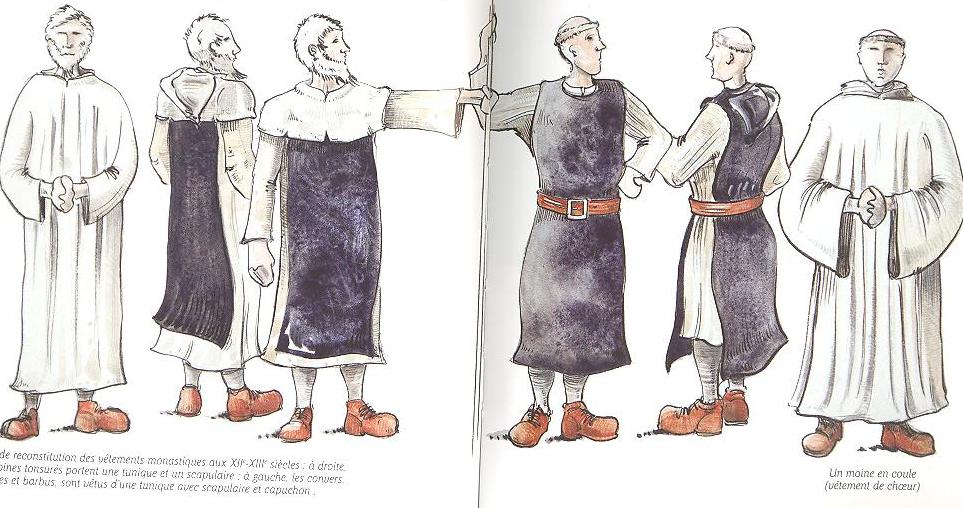 Cistercium uznáno jako samostatný klášter 1100 tzv. Římským privilegiem vydaným papežem Pascalem II. 

Začala vznikat samostatná řeholní pravidla

Mniši přijali nový hábit z nebarveného sukna s černým škapulířem

1106 vysvěcen  první kostelík
Štěpán Harding(1109-1134)
Třetí opat.
Anglického původu.
Snažil se dát klášteru organizační zajištění a získat pro svůj program podporu církevních autorit.

 Kodifikace základních dokumentů:  Carta caritatis 
  Una caritate una regula 
  similibusque vivamus moribus.

  Consutetudines
  Ecclesiastica officia (Liber usuum)
  Instituta generalis capituli
  Usus conversorum
CîteauxŠtěpán Harding
Bernard z ClairvauxVstup do řádu 1113. Nejvýznamnější cisterciák. Podílel se významně na tvorbě pravidel.
Samostatným řádem se cisterciáci stali 1119 rozhodnutím papeže Kalixta II.
Organizační struktura řádu
Filiační systém
Generální kapitula
Vizitace
Filiační systém
5 řádových větví

Citeaux      1098
La Ferté     1013
Pontigny    1014
Clairvaux   1015
Morimond 1017
Generální kapitulyShromáždění všech opatů řádu14. září Cîteaux
Vizitace
Každoroční 

Otec-opat

Vizitační protokol
Eremitské prvky(uzavřenost před vnějším světem)
Odklon od vnějšnosti Cluny k vnitřní zbožnosti
Simplicitas – jednoduchost
Není rozdíl mezi sakrálním  pracovním prostorem
Estetika má být v souladu s etikou:
Marnost nad marnost  a snad ještě víc než marnost šílenství!
Kostel se blýská ze všech stran a chudý má hlad! 
Stěny kostela jsou pokryty zlatem a děti církve jsou nahé!

Sv. Bernard
Simplicitas
Vybavení kostela     kříže, kalichy, svícny kadidelnice  dřevo, železo
      		   mešní roucha, oltářní plátna len,

Liturgická reforma    jednoduchost bohoslužby
                                     zmenšení počtu svátků

Reforma zpěvu
Paupertas- odmítání bezpracných zisků.Manuální práce
Cistericácká ekonomika
Manuální práce

Grangie

Konvrši
Grangie
Poloha klášterů v údolích
Vodní systémy